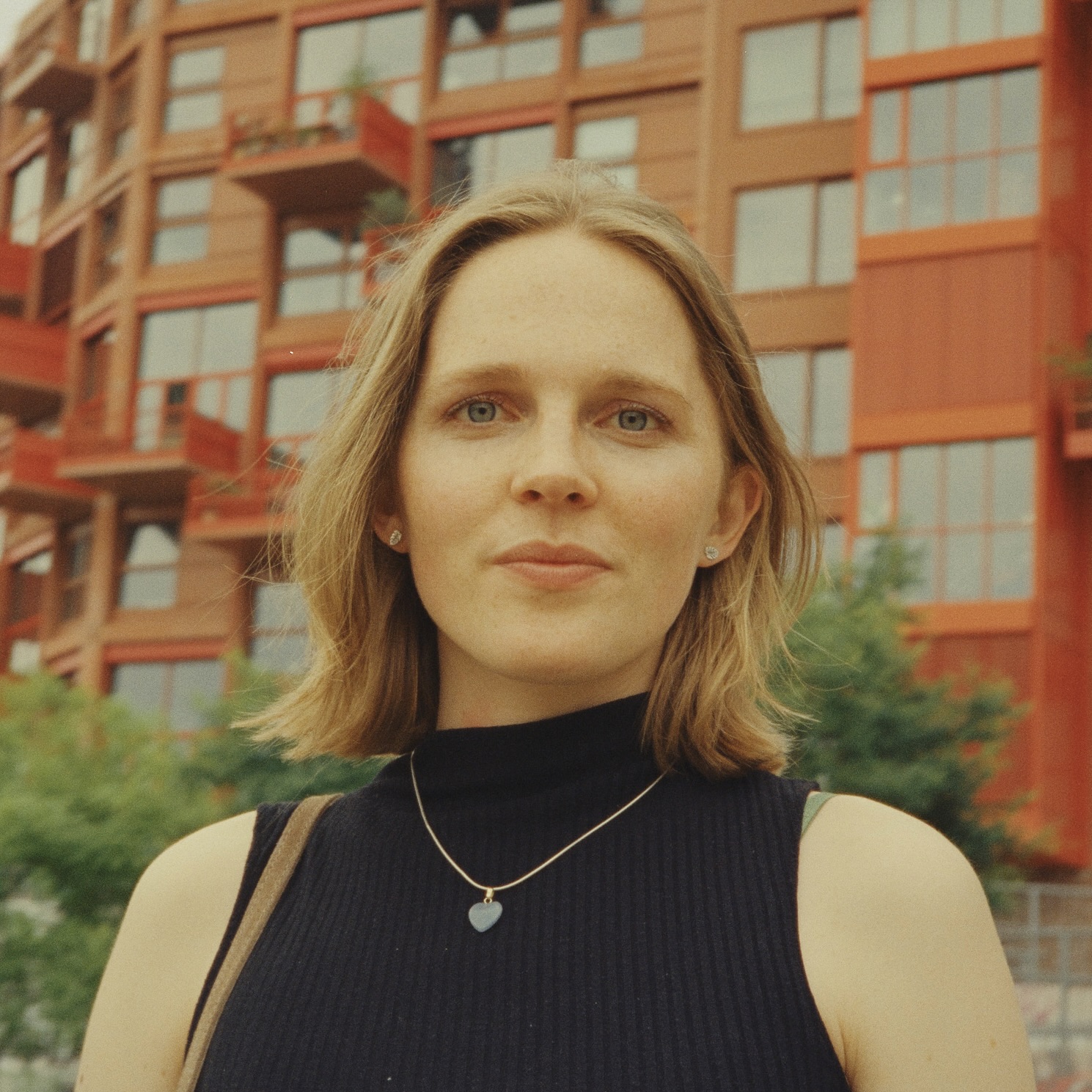 Von derPDF-SchleuderzumbarrierearmenMoodle-Kurs
Emma GauchReferat Chancengleichheit
und Familie, UzL
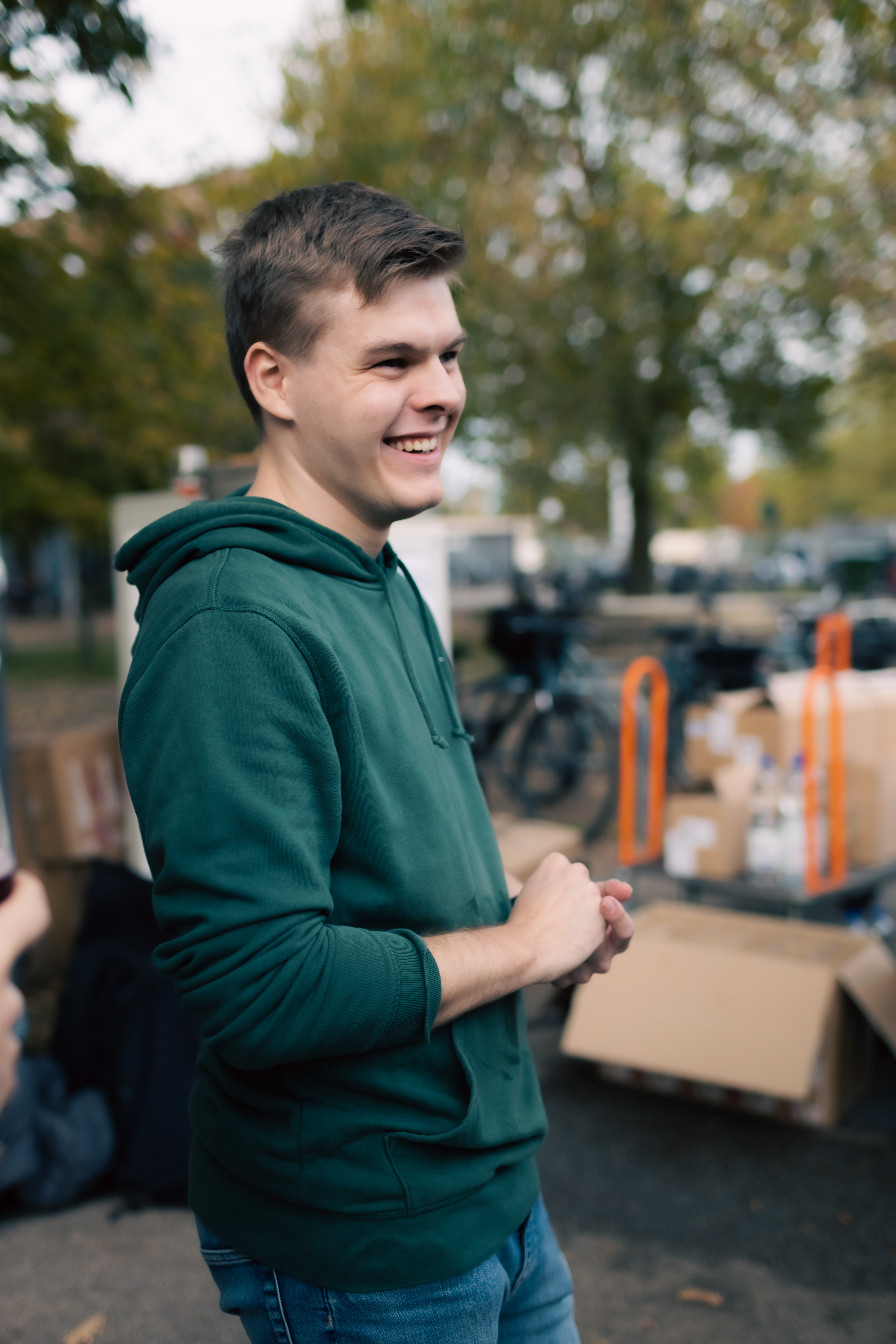 Pascal Jan OberbeckInklusionsbeauftragter AStAMitglied Barrierefreiheit AG, UzL
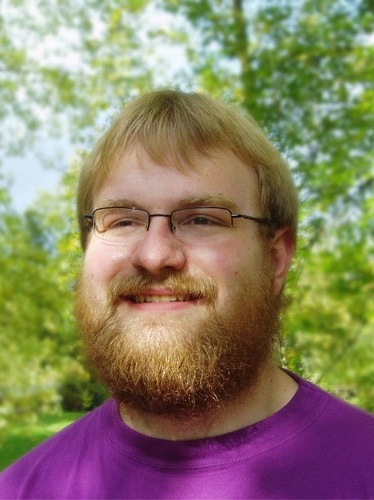 Malte SchmitzDigitale Lehre undBildungstechnologienDozierenden-Service-Center, UzL
16 %der befragten Studierenden gibt an, durch gesundheitliche Beeinträchtigungen im Studium eingeschränkt zu sein.
(Sozialerhebung des Deutschen Studierendenwerks 2021)
Studierende mit Behinderung und/oder chronischer Erkrankung sind selbstverständlicher Teil einer jeden Hochschule und studieren in allen Fachrichtungen.
94 %der Beeinträchtigungen sind nicht oder nicht auf den ersten Blick sichtbar.
Beeinträchtigungen können physischer oder psychischer Natur sein.
Von derPDF-SchleuderzumbarrierearmenMoodle-Kurs
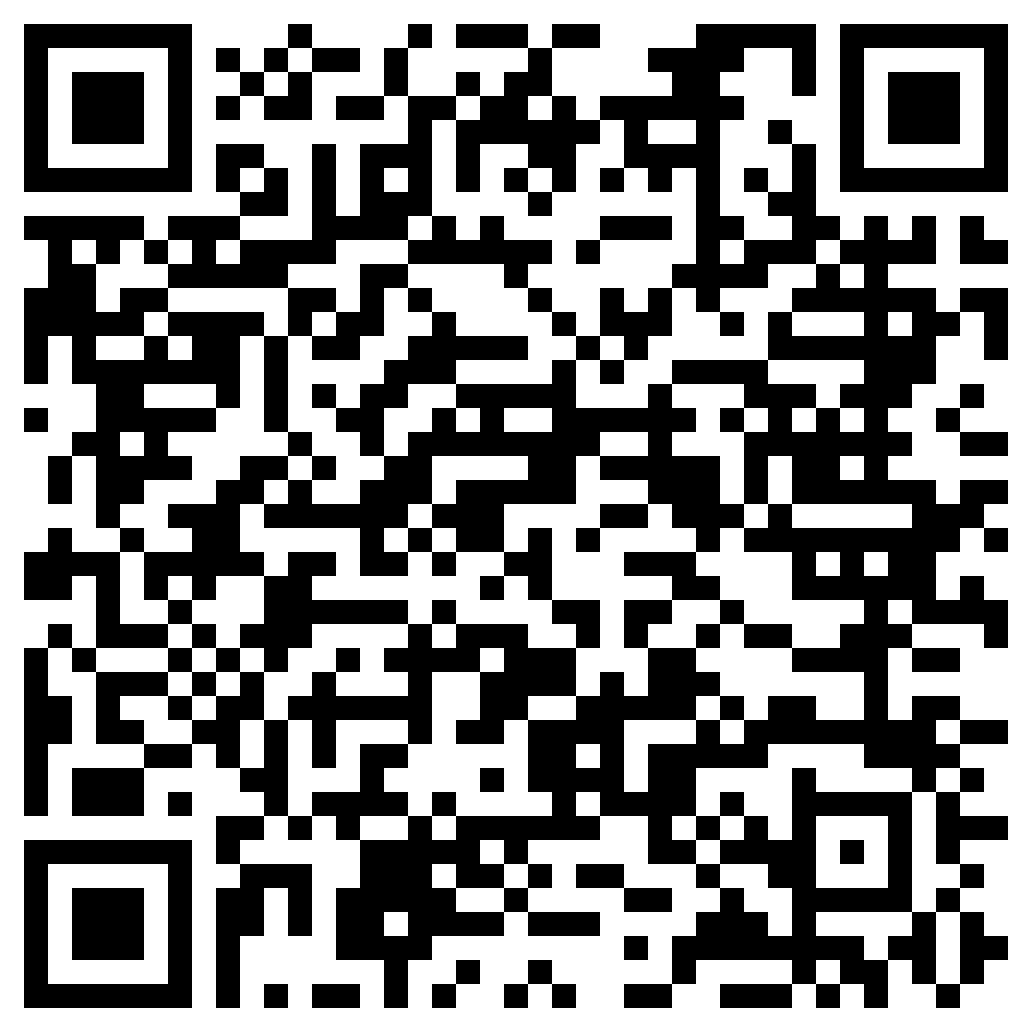 Die Checkliste und die Beispielkurse sind auf der Website zum Tag der Lehre 2023 verlinkt.